Building
Volunteer
Networks
That
Rock

Jacinta Sutton
State Library of Queensland
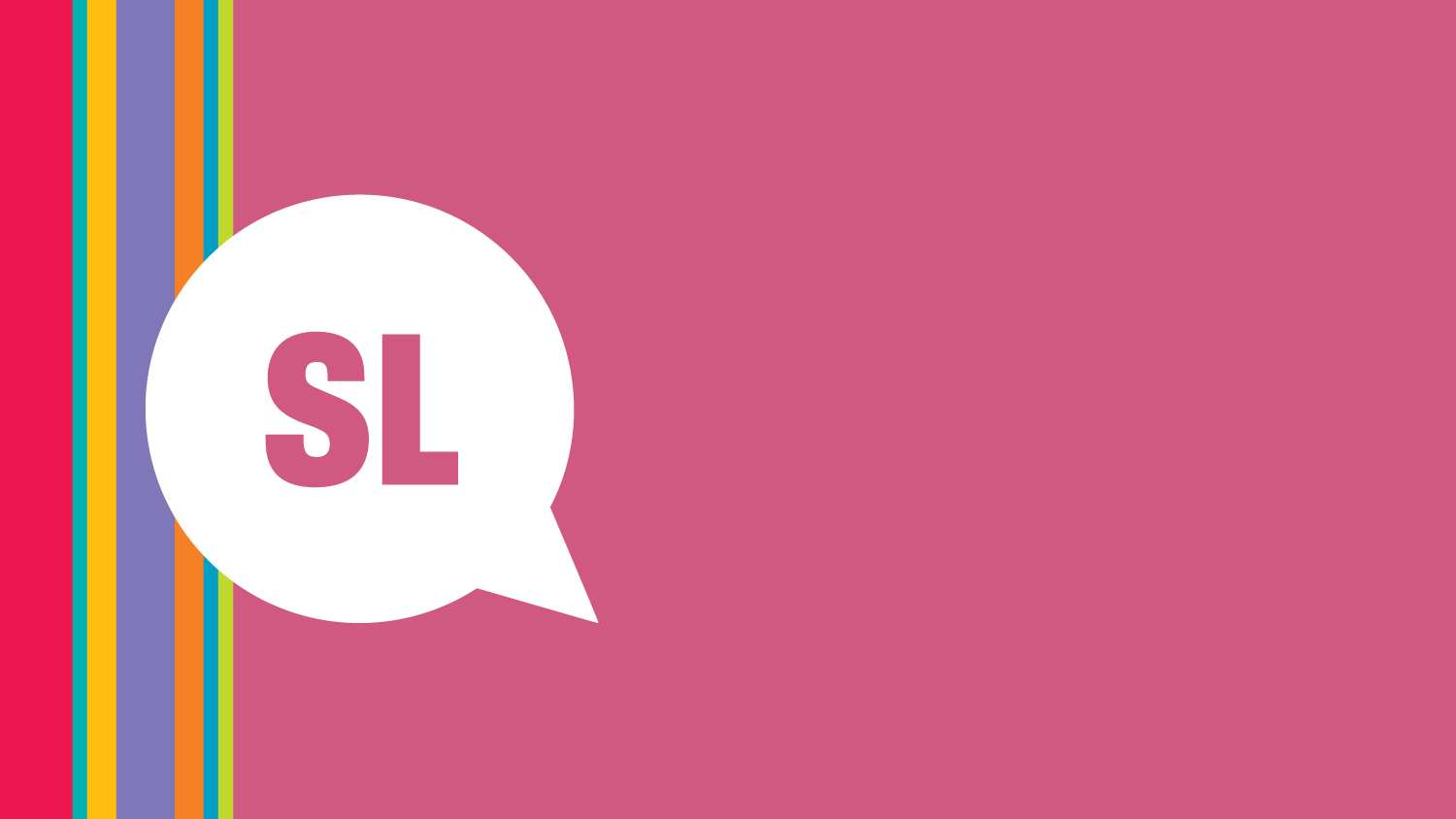 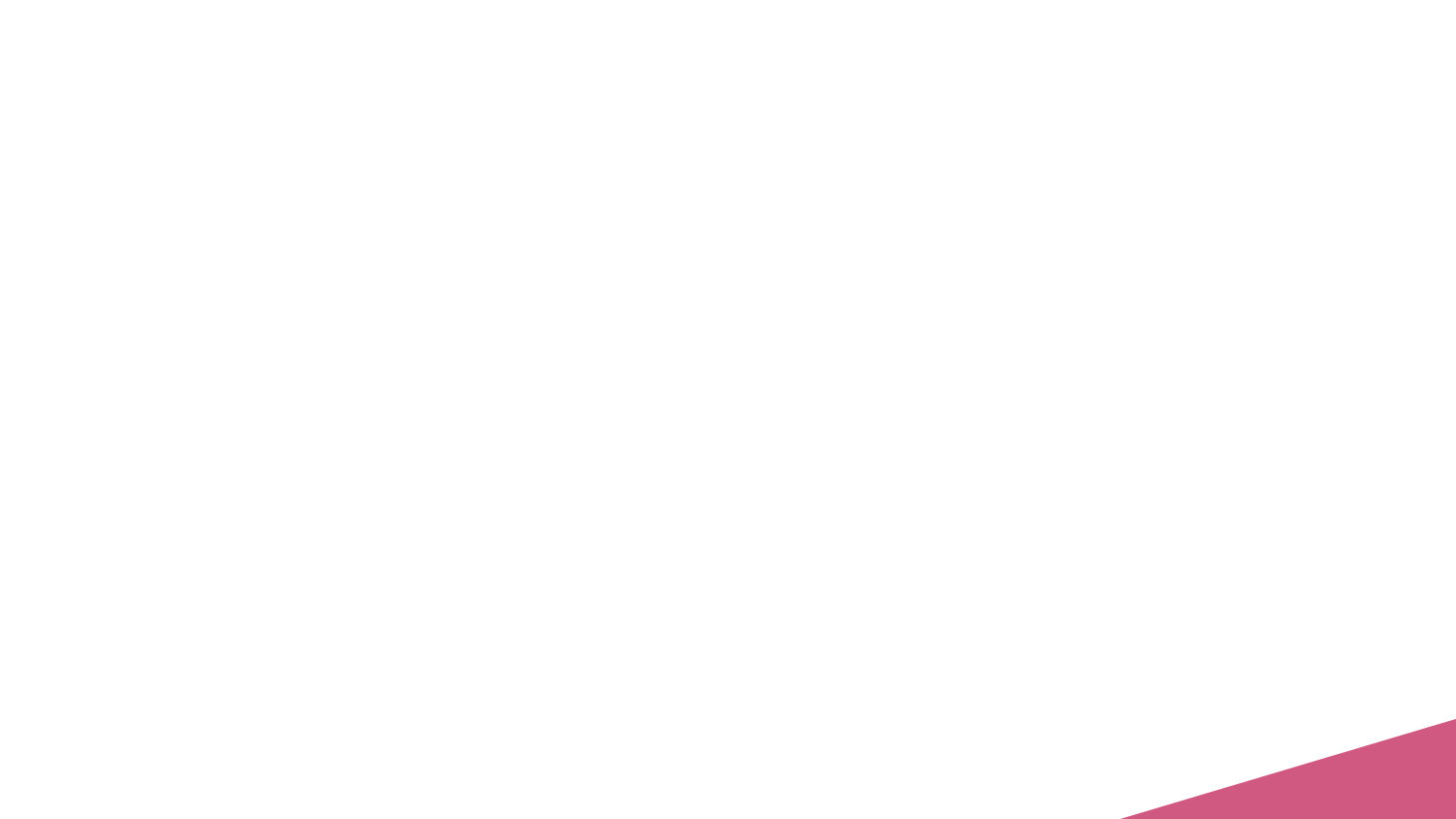 Volunteers are part of the library ecosystem
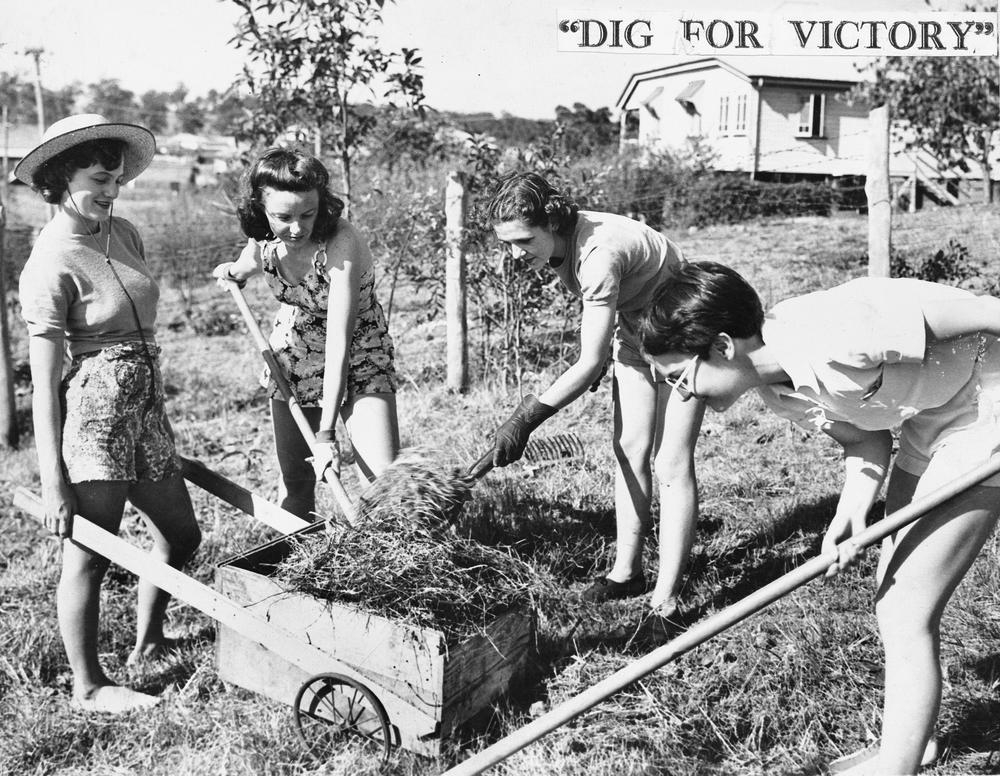 Our libraries raise the consciousness of our communities

Volunteer programs engage the support of the community – and for the volunteer to feel they add value to their community 

Integral to maintaining a library’s public awareness
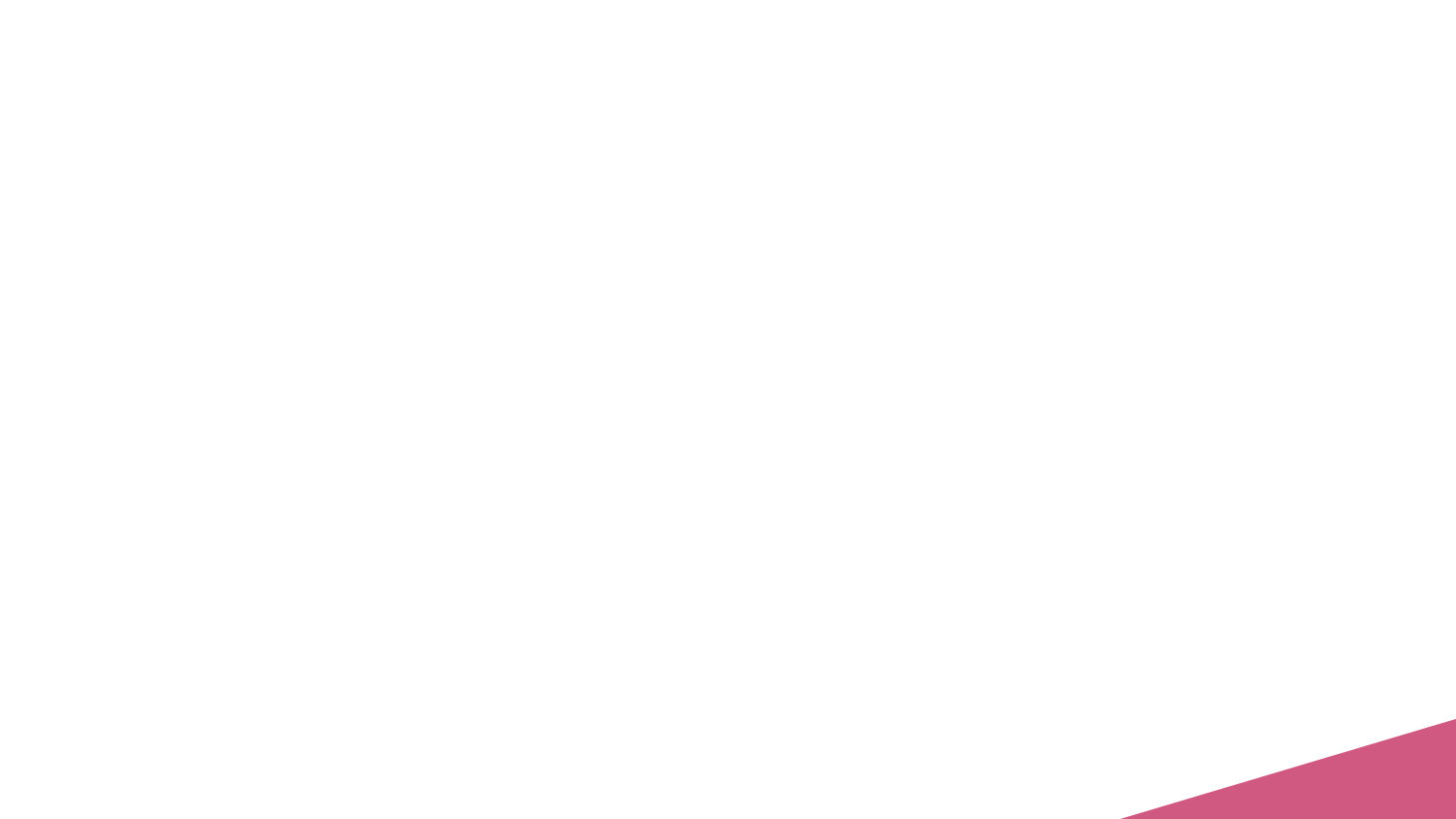 Why should this matter to you?
Libraries are inclusive places where diversity and contribution is valued  
Be a leader and start thinking about volunteers differently  
Harness the energy of your community  
Move away from the traditional ‘us and them’ and toward ‘us’
Libraries build social capital
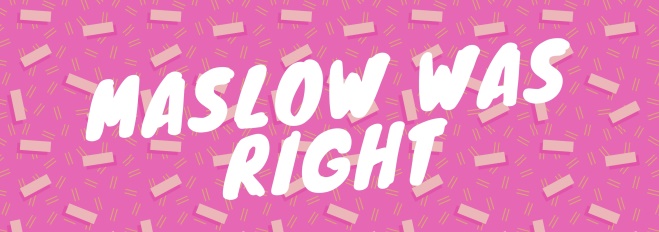 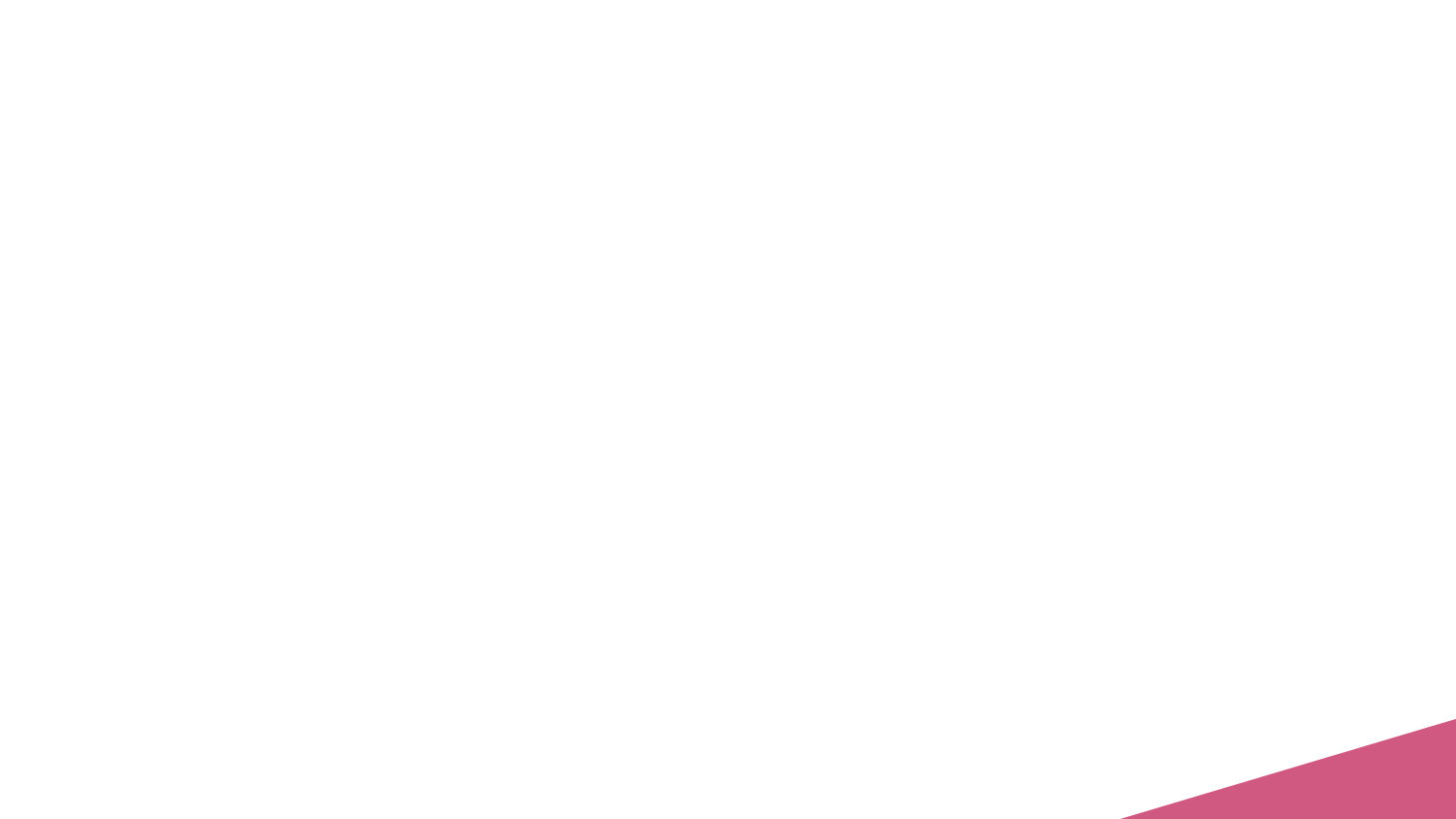 What does this mean for my career?
PD Opportunities are up for grabs 

Management experience
Learn how to manage people and teams
How to identify people’s skills and apply them – a hallmark of good leadership

Project management 
Learn how to manage projects 
Lead and deliver a project – if you can do it with volunteers you can do it anywhere

Enterprise 
Raise the profile of yourself and your library 
Focus on inclusion of your community 
Help implement a volunteer program at your library
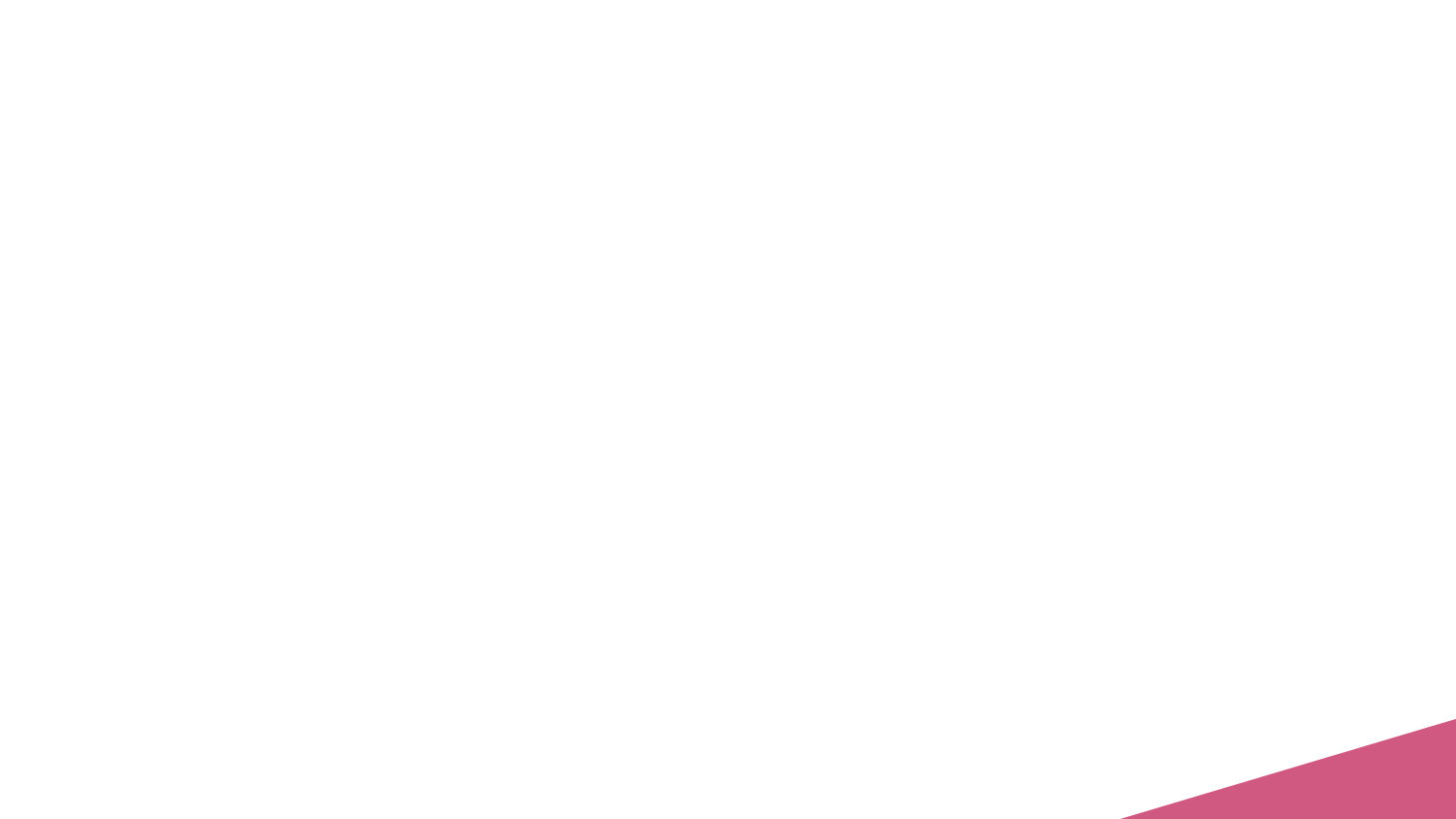 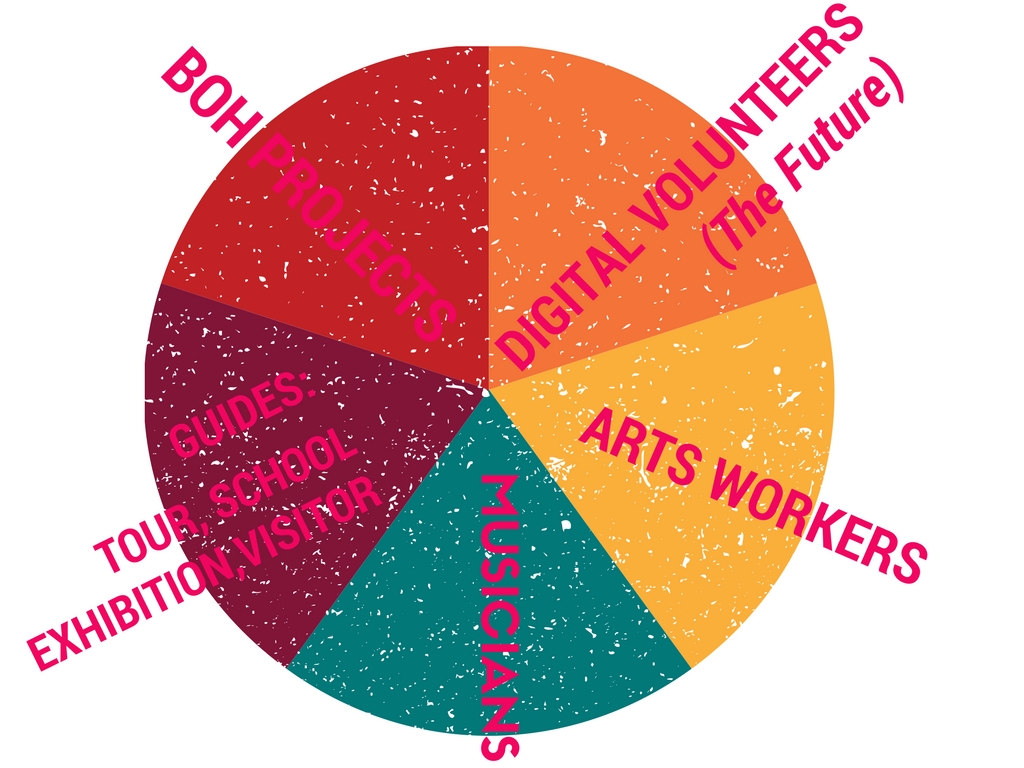 The Hive
SLQ:

150 registered volunteers

100 currently active

300 on waiting list
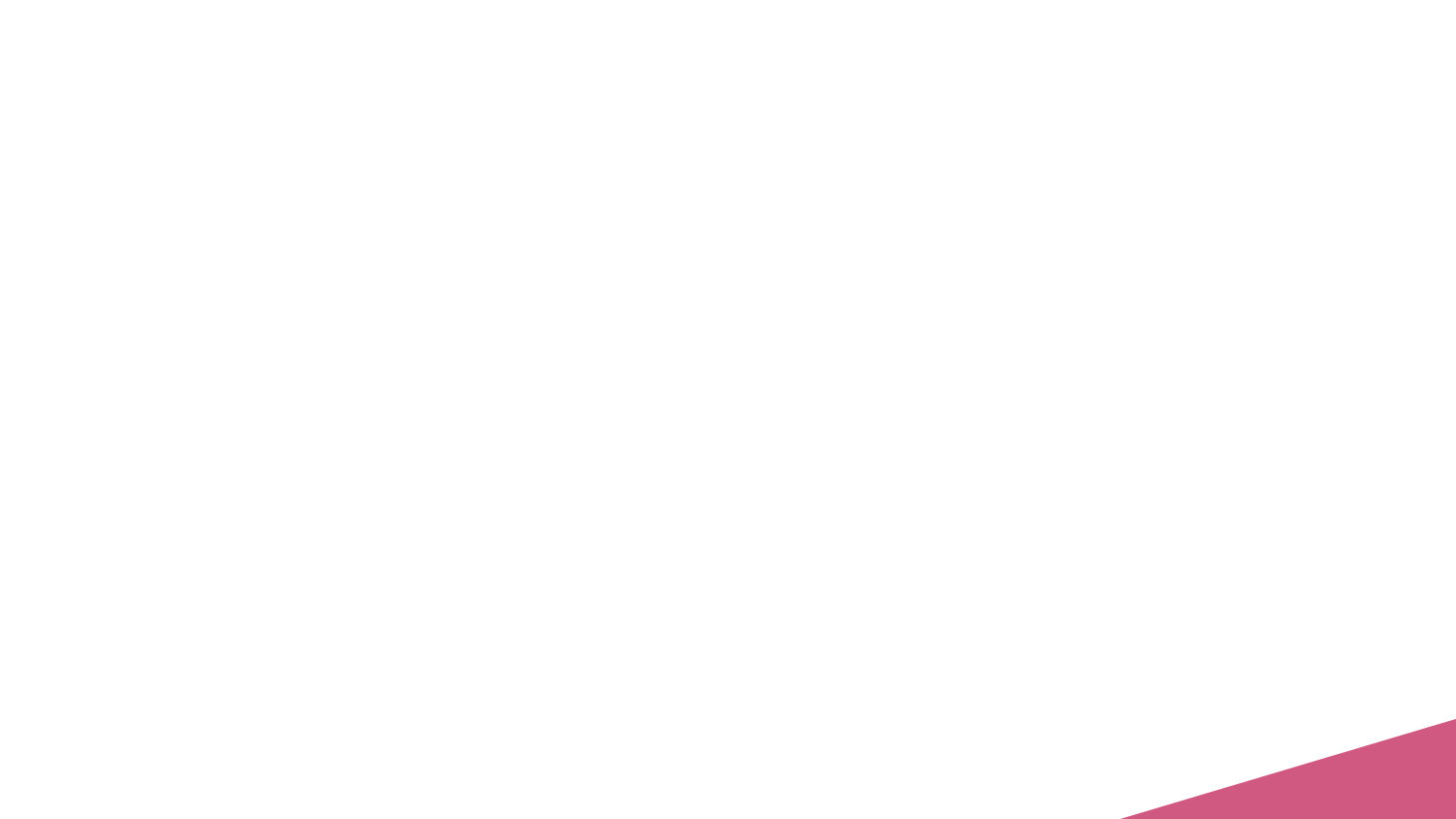 Context is everything
SLQ Strategic Plan 2016 - 2020

Enable Access
Provide life skills and early childhood literacy programs
Increase free access to digital content
Strengthen Queensland library infrastructure and discovery platforms

Engage Community
Engage with communities of interest through dedicated centres of engagement
Facilitate the community’s use of and interaction with content

Build capability
Build capacity within our communities of interest
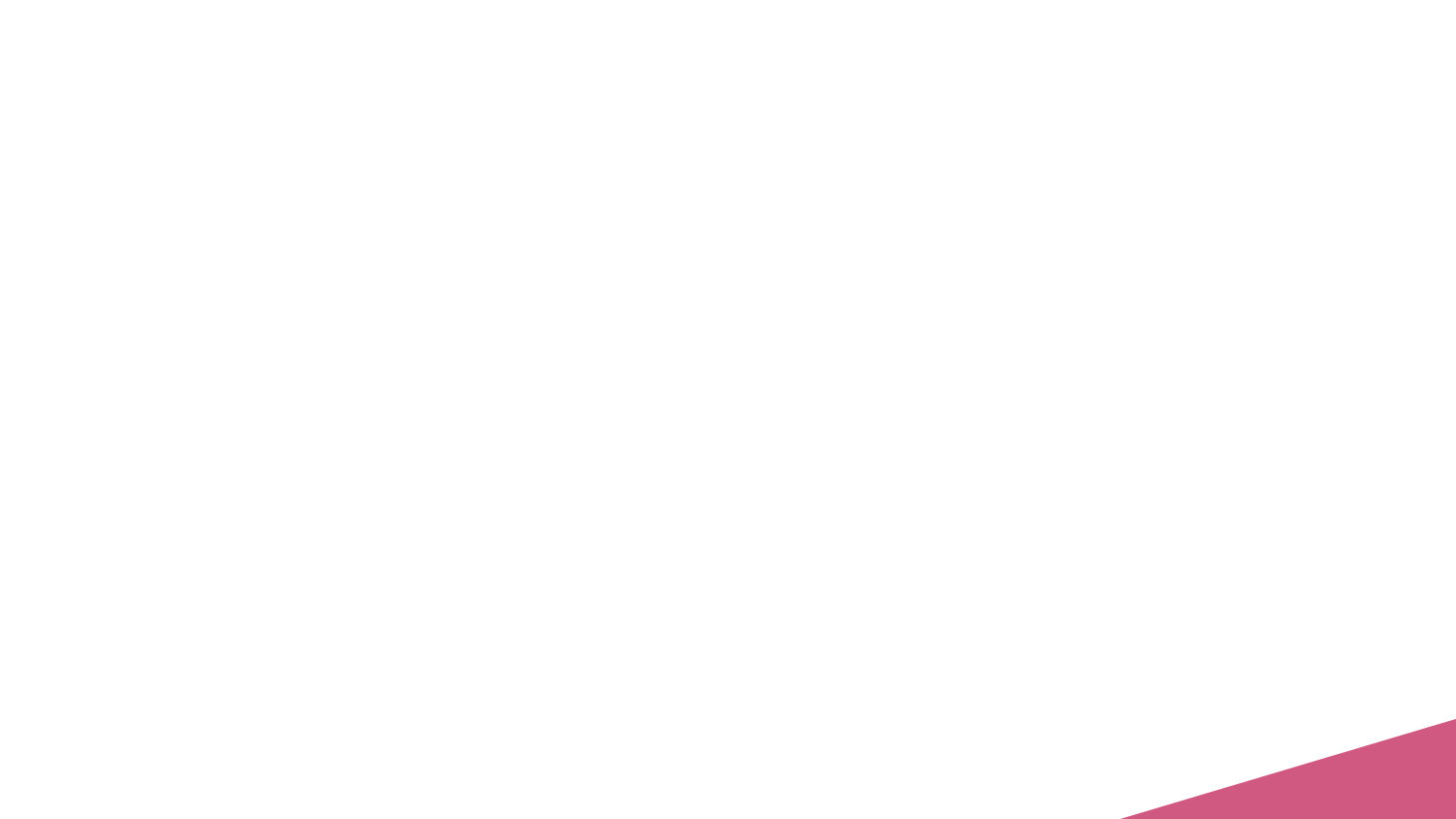 The steak to the sizzle
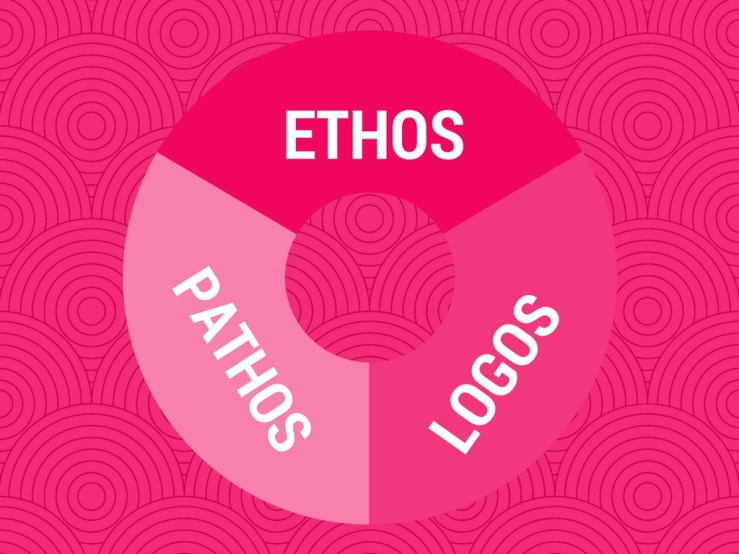 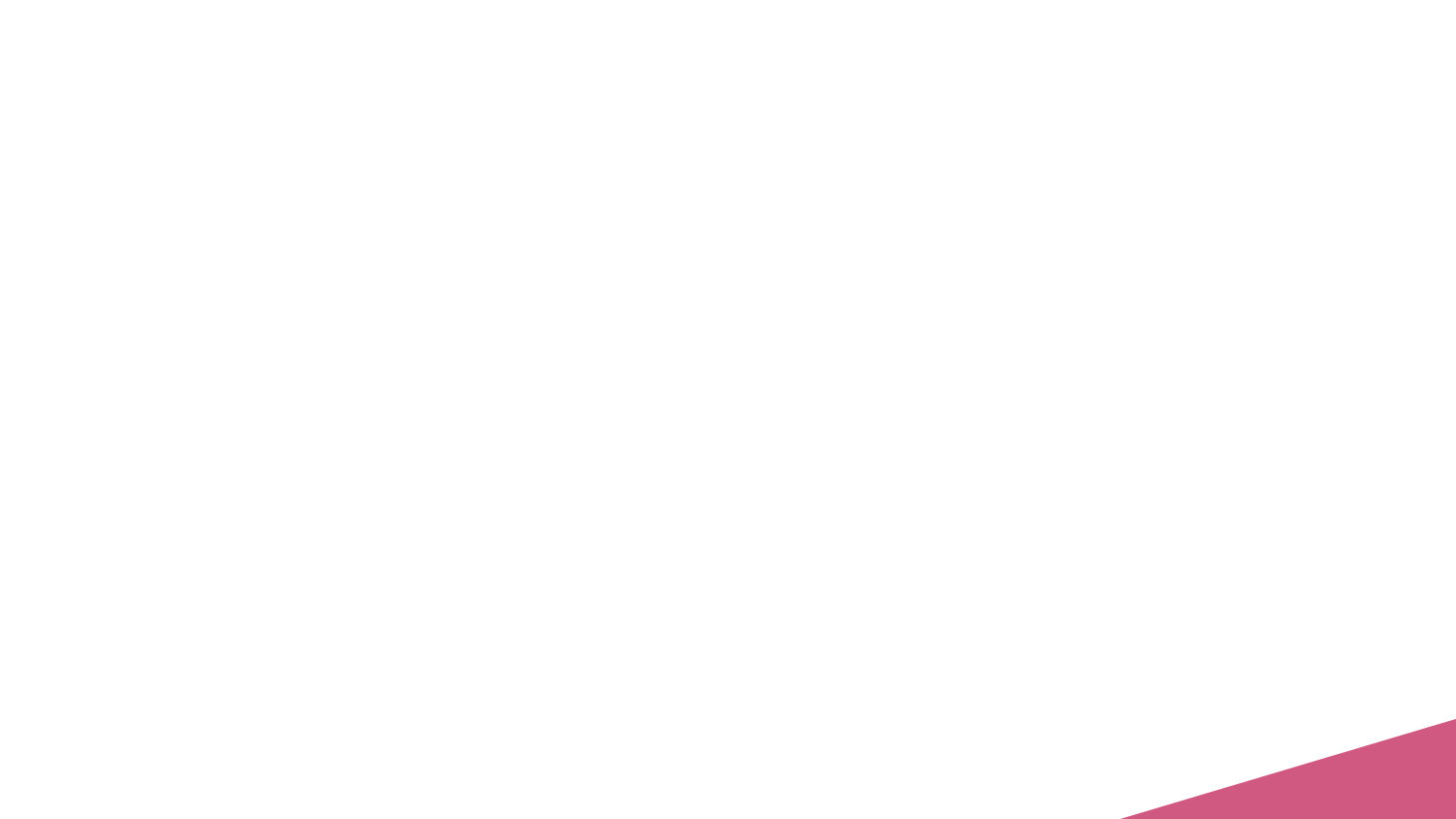 And the tofu to the marinade
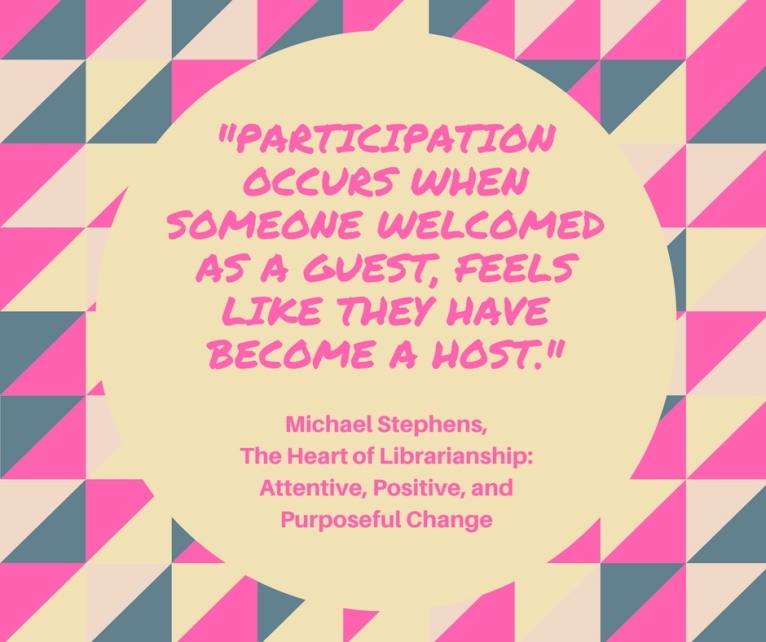 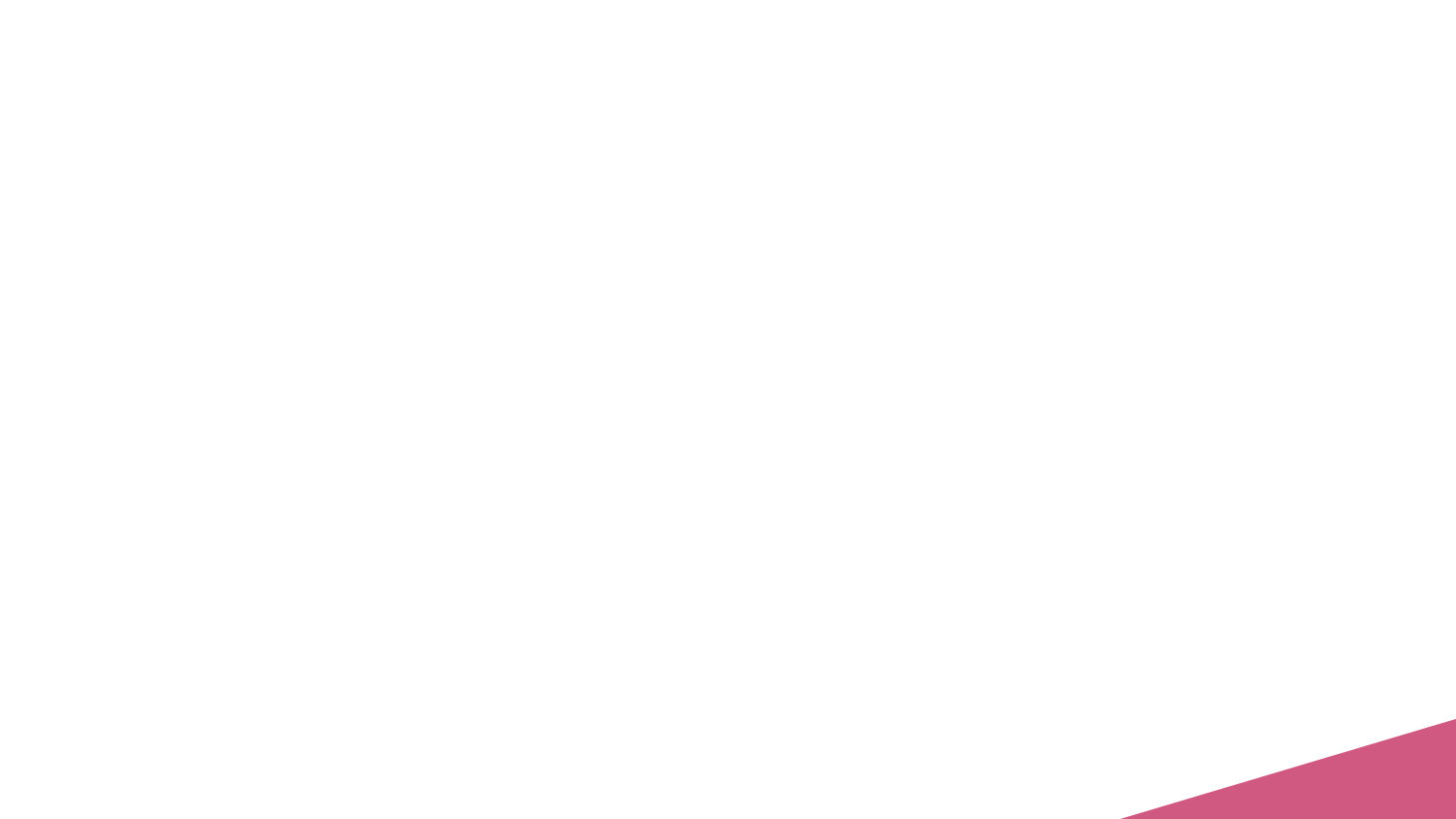 Keep it real
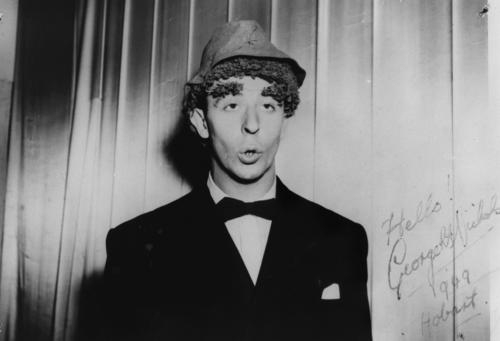 George Nichols, 1949. John Oxley Library, neg number: 151318
Nikki
Elise
Glen
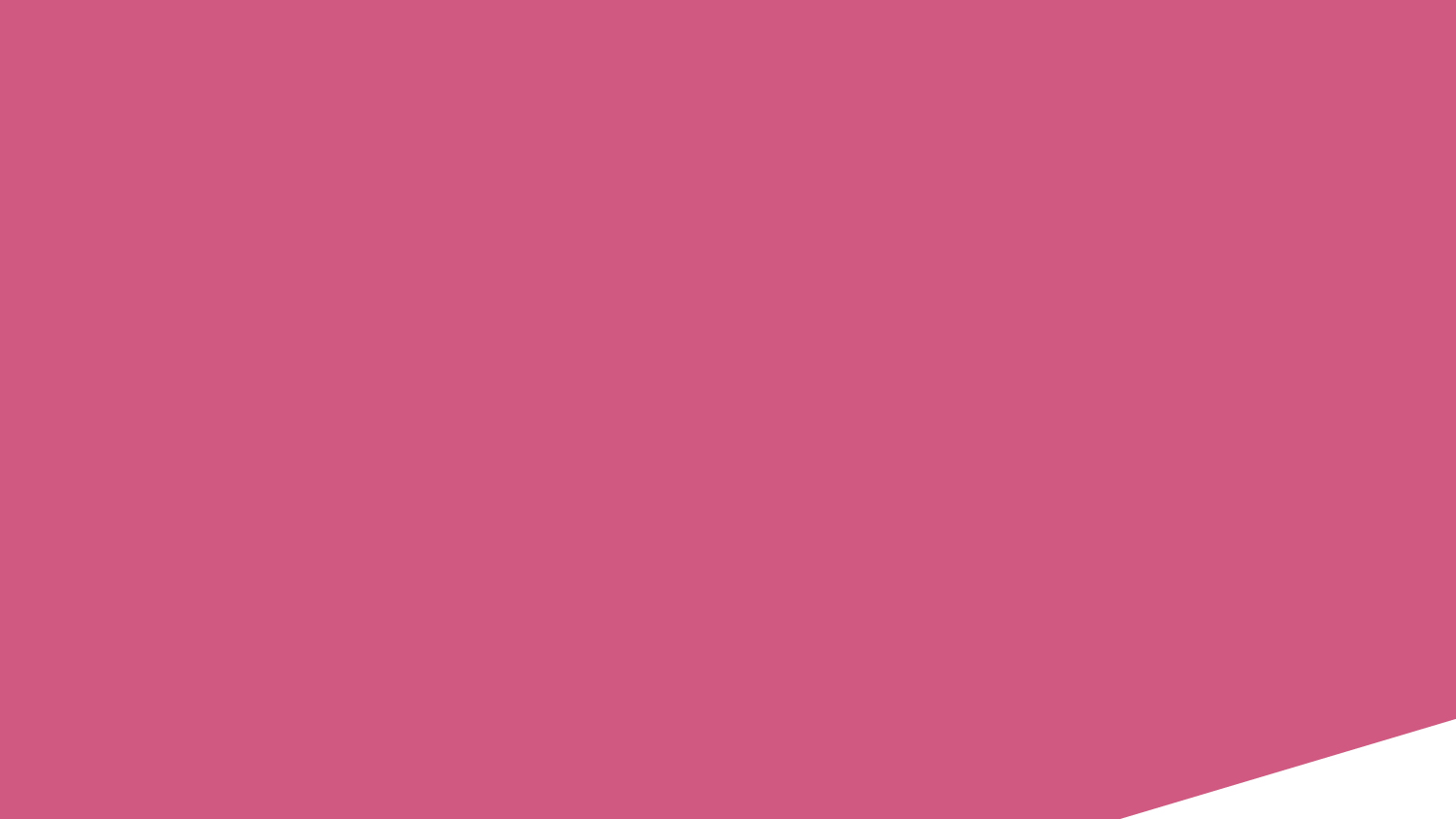 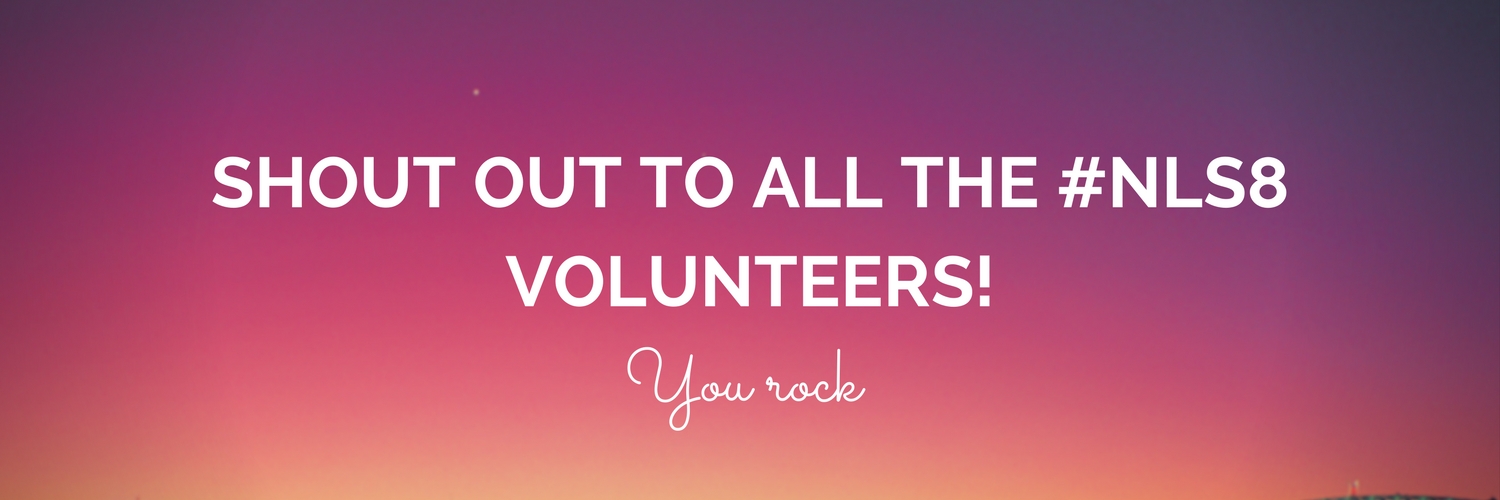 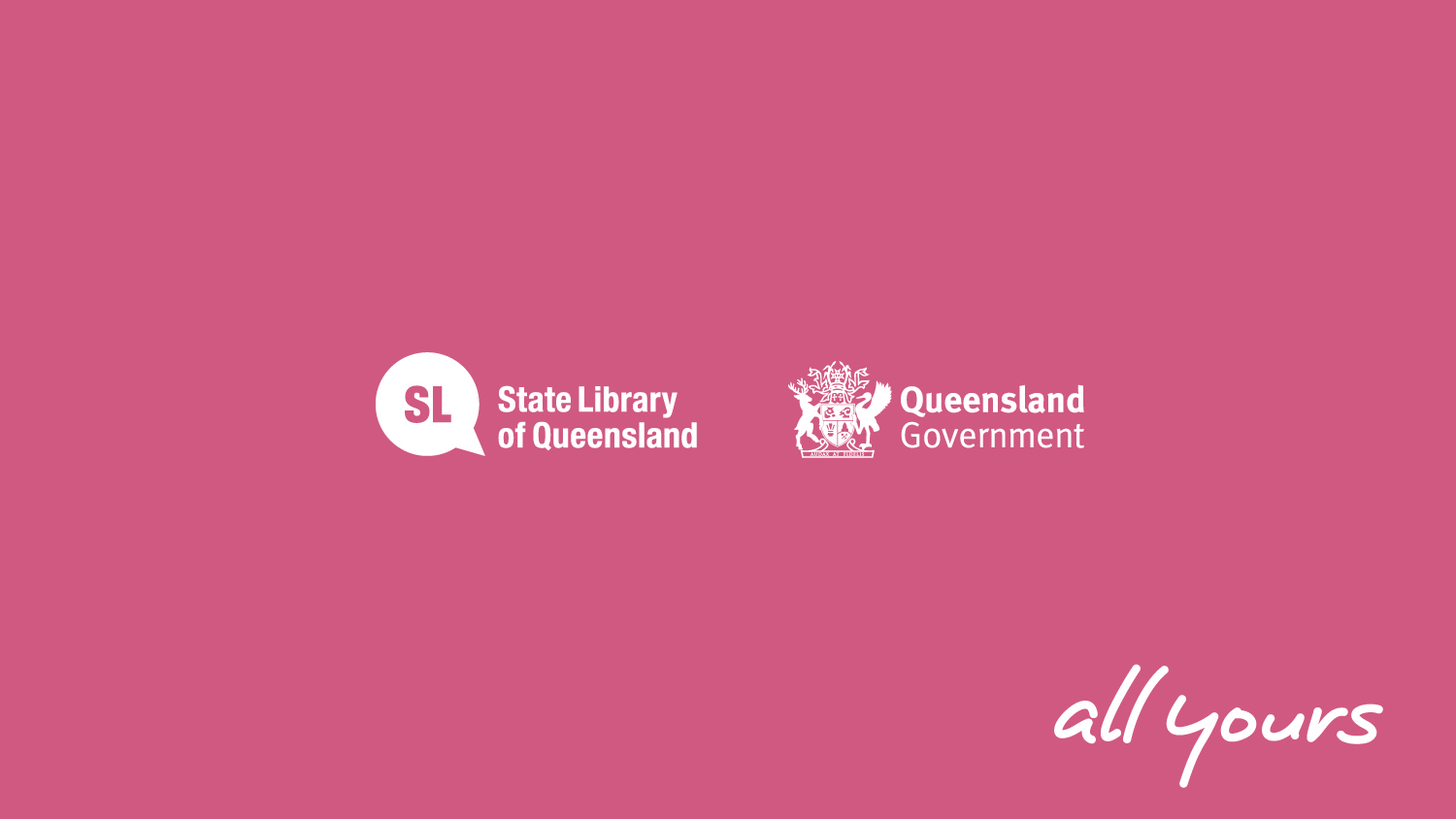